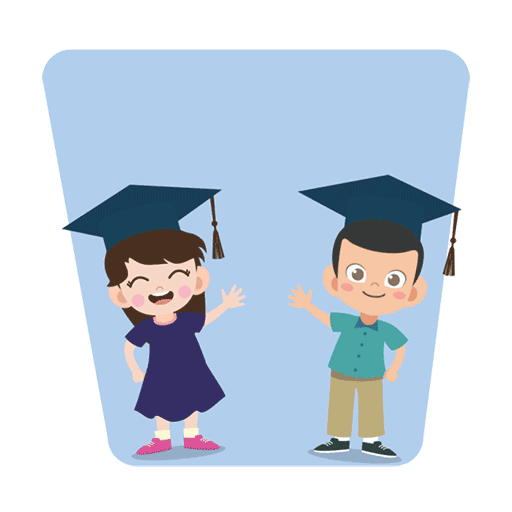 「國慶日」網上小挑戰（小學組）
1. 國慶日是哪一天？
A. 1月1日
B. 7月1日
C. 10月1日
D.12月1日
你答錯了，請重新作答。
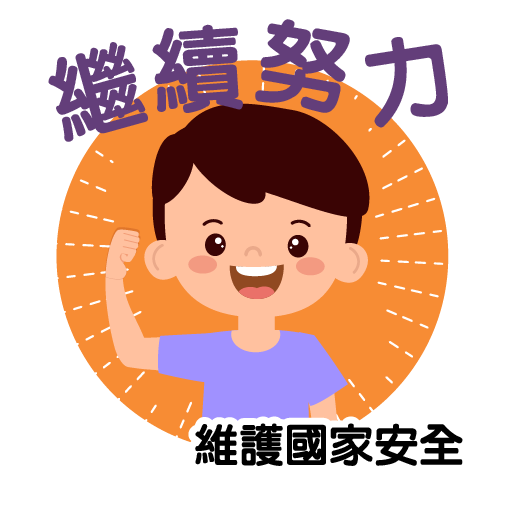 重新開始
恭喜你答對了！繼續努力！
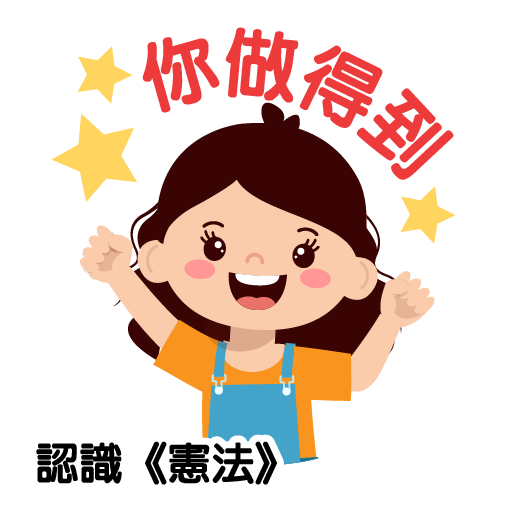 繼續作答
2. 現任國家主席是誰？
A. 毛澤東
B. 江澤民
C. 習近平
D. 鄧小平
你答錯了，請重新作答。
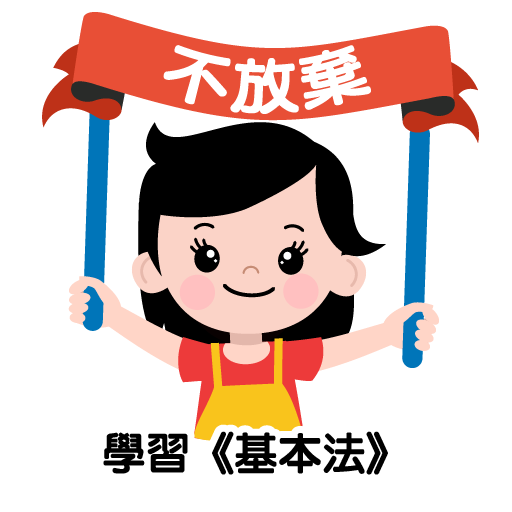 重新開始
恭喜你答對了！繼續努力！
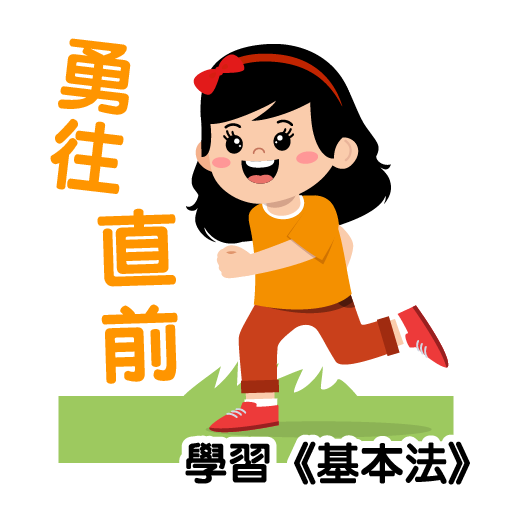 繼續作答
3.中華人民共和國國徽上的圖案包括以下   哪一項？
B. 大熊貓
A. 穀穗
C.紫荊花
D. 長城
你答錯了，請重新作答。
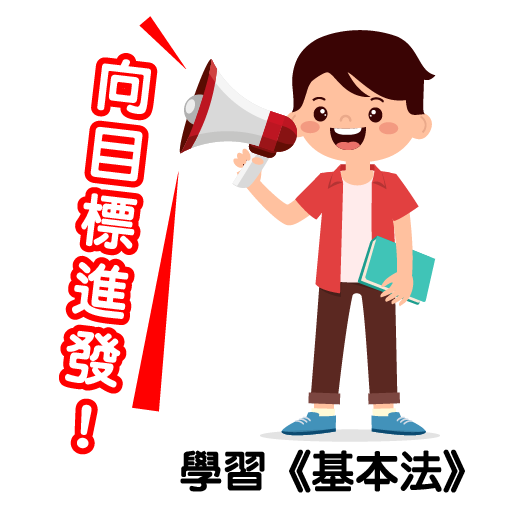 重新開始
恭喜你答對了！繼續努力！
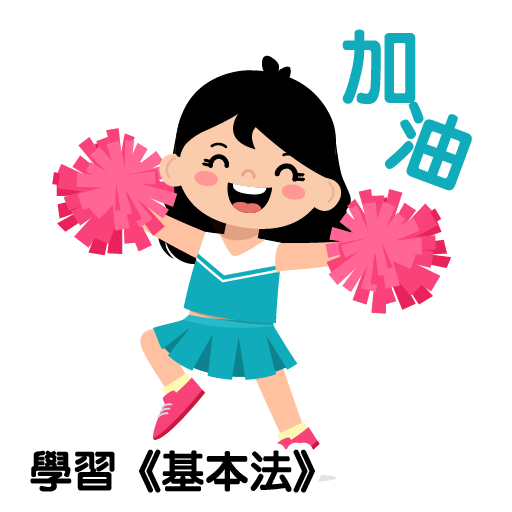 繼續作答
4.香港特別行政區區旗上有多少顆星？
A. 3
B. 4
C. 5
D. 6
你答錯了，請重新作答。
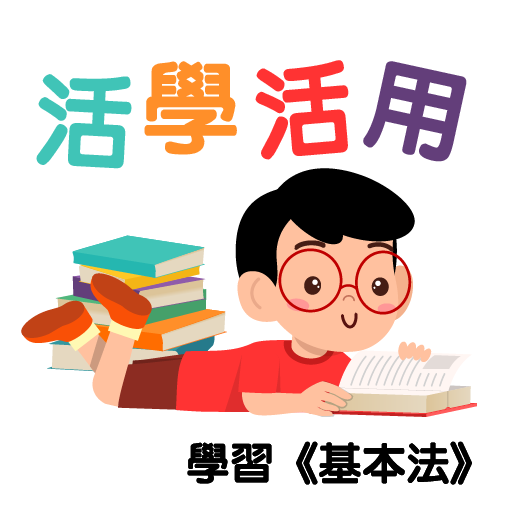 重新開始
恭喜你答對了！繼續努力！
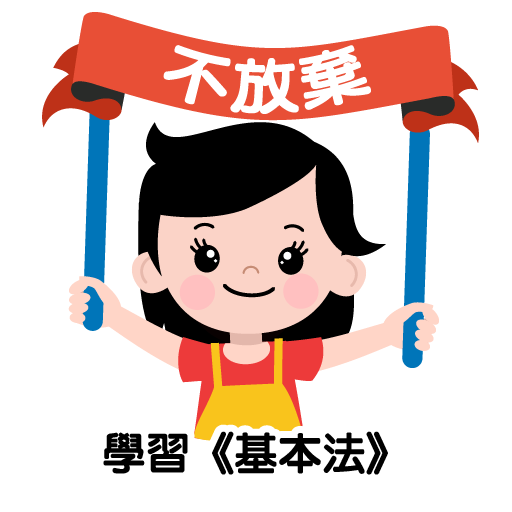 繼續作答
5.香港特別行政區的首長稱為甚麼？
A. 主席
B. 總理
C. 司長
D. 行政長官
你答錯了，請重新作答。
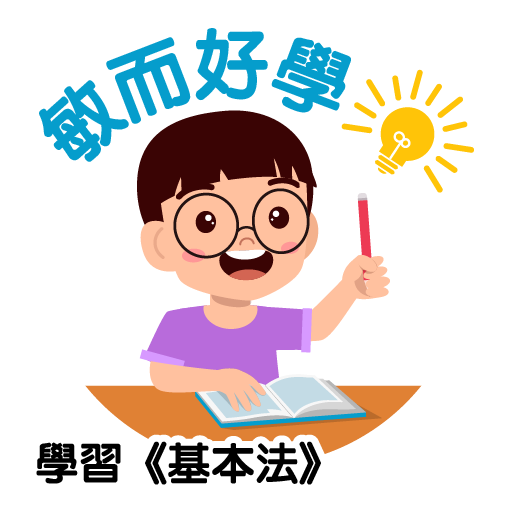 重新開始
恭喜你答對了！繼續努力！
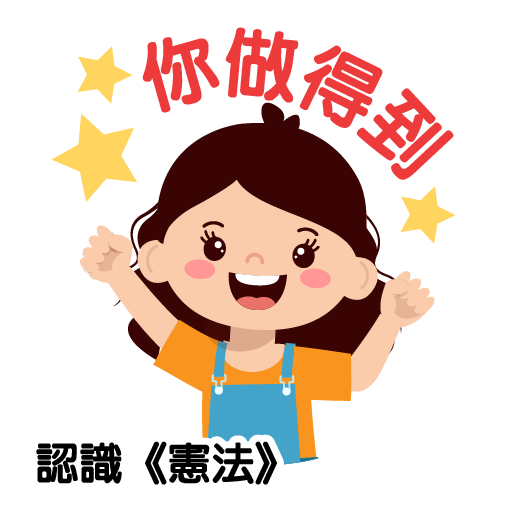 繼續作答
6. 1949年10月1日，誰在天安門廣場城樓上    宣布中華人民共和國中央人民政府成立？
A. 毛澤東
B. 鄧小平
C. 孫中山
D. 周恩來
你答錯了，請重新作答。
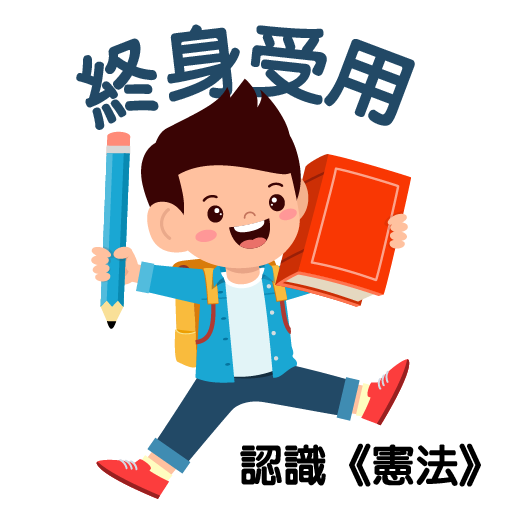 重新開始
恭喜你答對了！繼續努力！
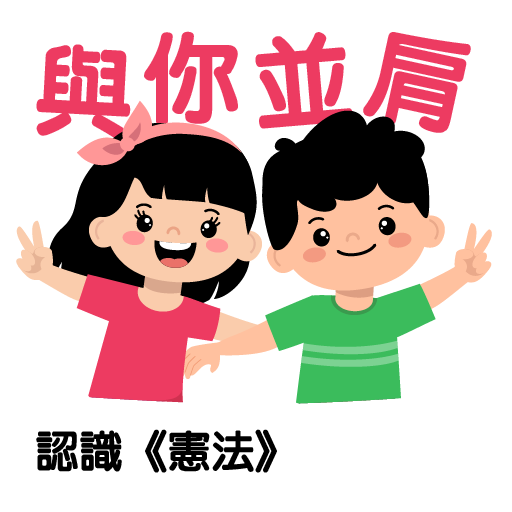 繼續作答
7.以下哪一首是我們的國歌？
B. 《少年中國說》
A. 《義勇軍進行曲》
C. 《我和我的祖國》
D. 《東方之珠》
你答錯了，請重新作答。
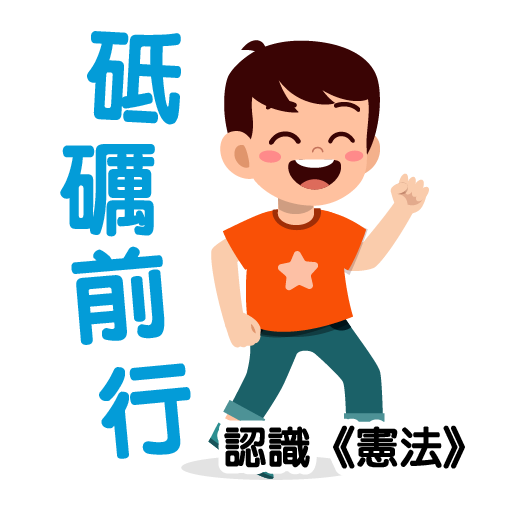 重新開始
恭喜你答對了！繼續努力！
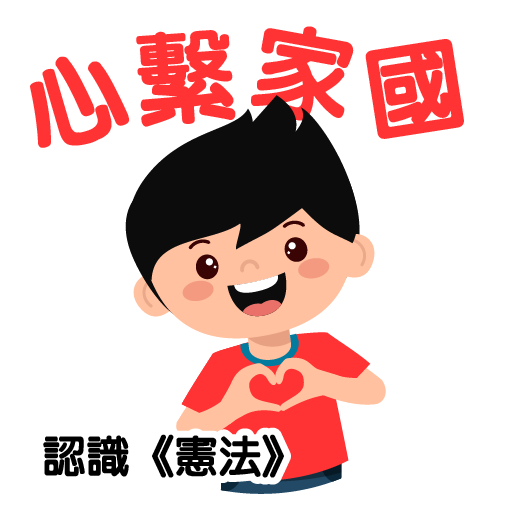 繼續作答
8. 國歌的作曲人是誰？
A. 田漢
B. 聶耳
C. 毛澤東
D. 鄧小平
你答錯了，請重新作答。
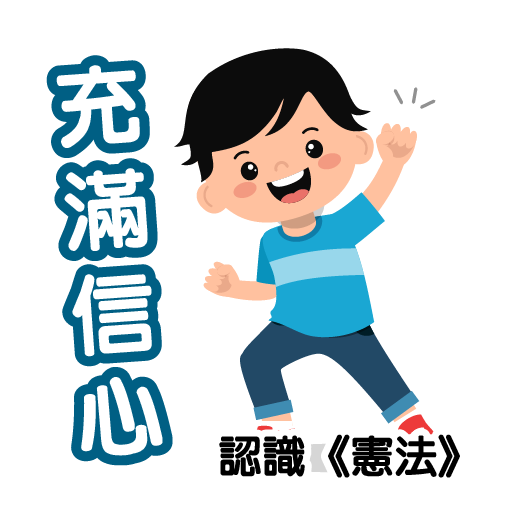 重新開始
恭喜你答對了！繼續努力！
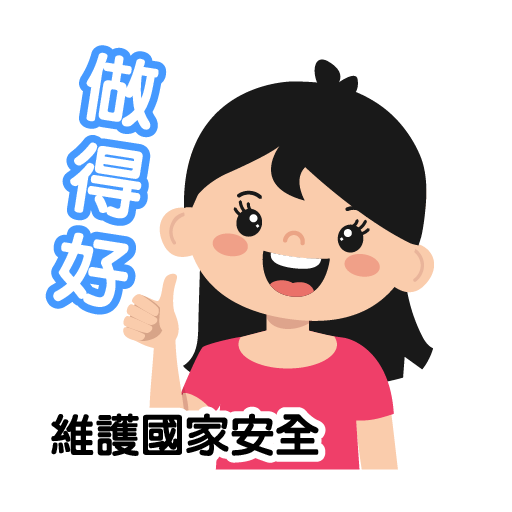 繼續作答
9.以下哪一個不是二十四節氣之一？
A. 立春
B. 清明
C. 重陽
D. 冬至
你答錯了，請重新作答。
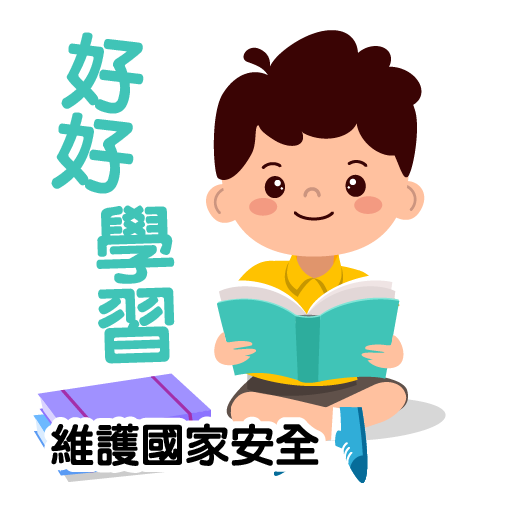 重新開始
恭喜你答對了！繼續努力！
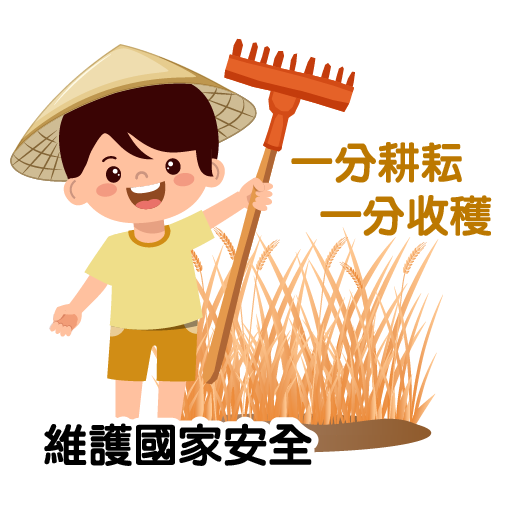 繼續作答
10.以下哪一種動物有中國「國寶」之稱？
A. 老虎
B. 大熊貓
C. 鷹
D. 梅花鹿
你答錯了，請重新作答。
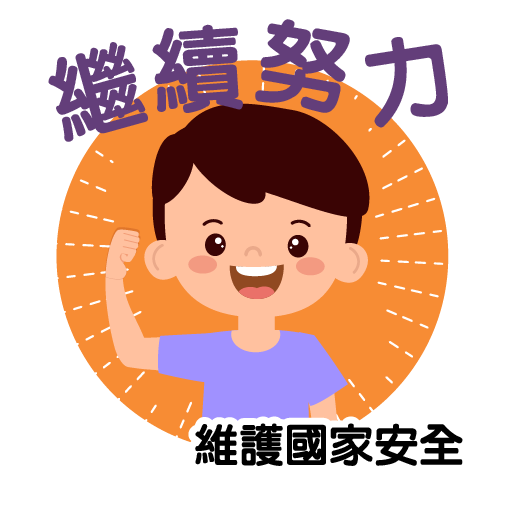 重新開始
恭喜你答對了！繼續努力！
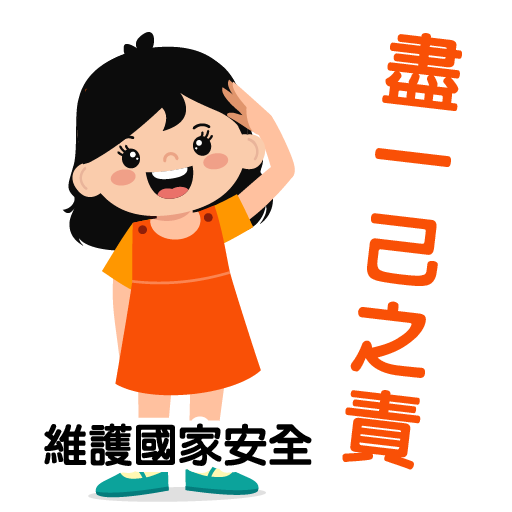 繼續作答
11.香港特別行政區在哪一天成立？
A. 1945年
 10月1日
B. 1984年
     12月19日
C. 1997年
    7月1日
D. 1999年
     12月20日
你答錯了，請重新作答。
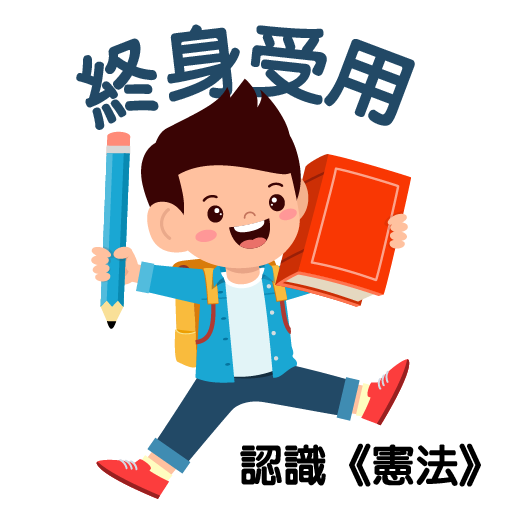 重新開始
恭喜你答對了！繼續努力！
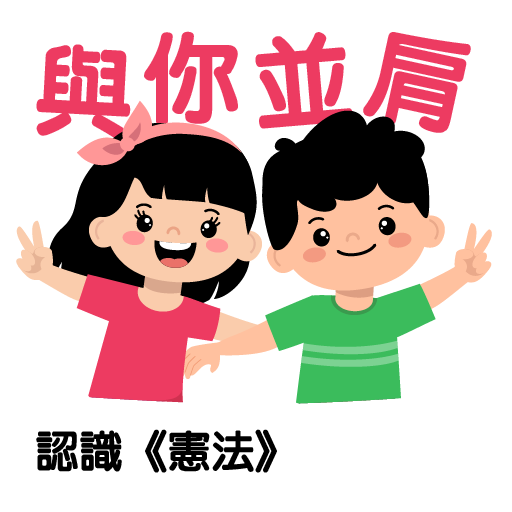 繼續作答
12.中國現有多少個民族？
A. 35
B. 45
C. 56
D. 66
你答錯了，請重新作答。
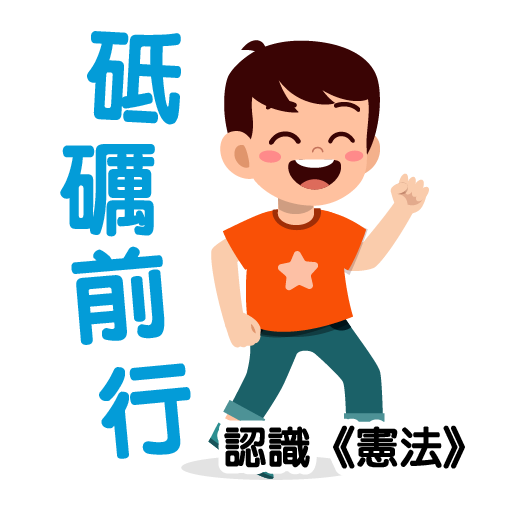 重新開始
恭喜你答對了！繼續努力！
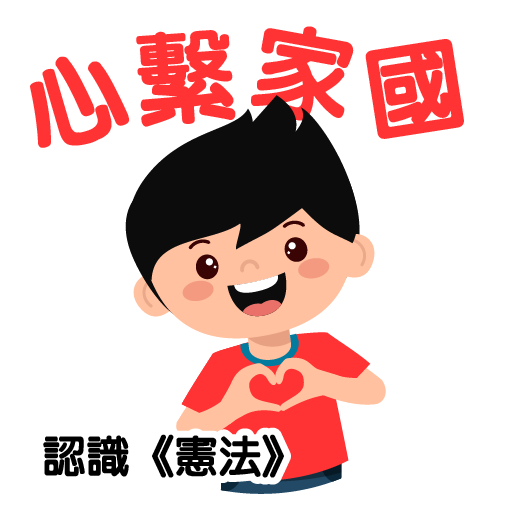 繼續作答
13. 第19屆亞運會在中國哪個城市舉行？
A. 北京
B. 杭州
C. 上海
D. 天津
你答錯了，請重新作答。
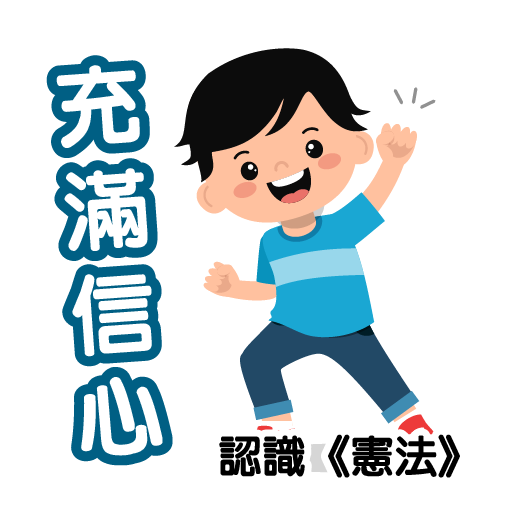 重新開始
恭喜你答對了！繼續努力！
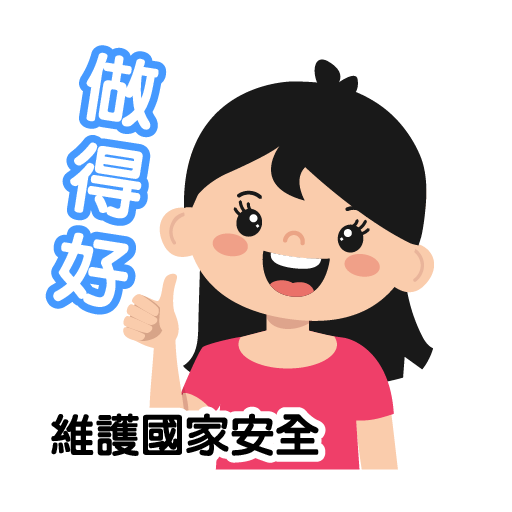 繼續作答
14. 以下哪一項不是國家的象徵和標誌？
A. 國旗
B. 國寶
C. 國徽
D. 國歌
你答錯了，請重新作答。
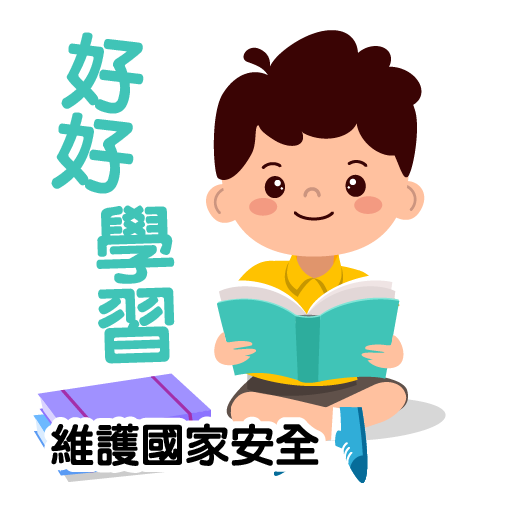 重新開始
恭喜你答對了！繼續努力！
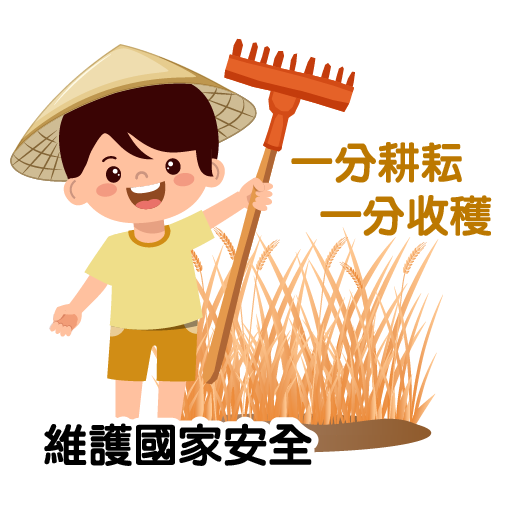 繼續作答
15.以下哪一項不是國慶日在天安門廣場舉行的慶祝儀式？
A. 升國旗
B. 放煙火
C. 閱兵
D. 向人民英雄獻花
你答錯了，請重新作答。
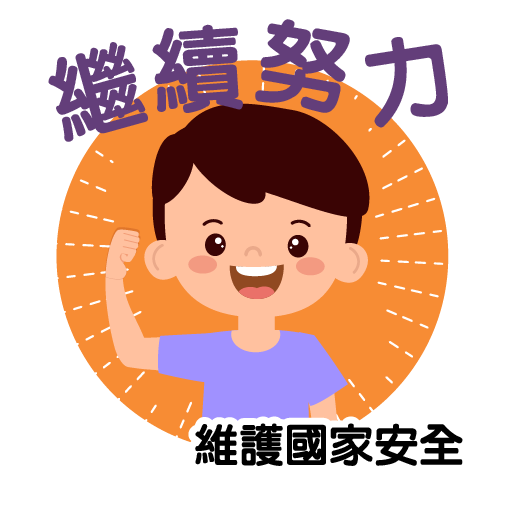 重新開始
恭喜你答對了！你已完成作答！
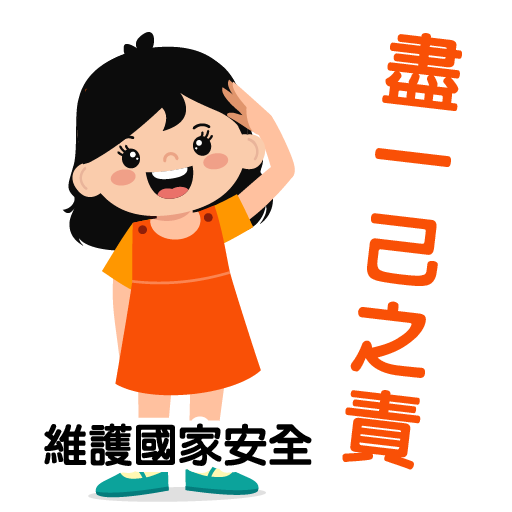 恭喜你